How much- How many?
How much
How many
How much
coffee do you need to drink?

I need some money.                 
                             do I need?
cigarettes do you  smoke a day?

                           bottles of 
         wine do you drink?
How many
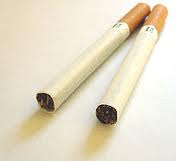 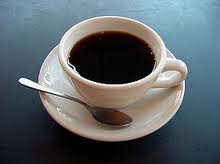 How many
How much
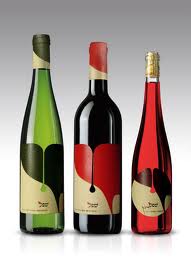 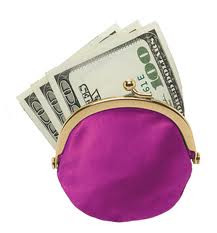 Vocabulary
Wine ( noun)
Coffee (noncount noun, noun)
Cigarettes (noncount noun, noun)
Bottles (noun)